ESS Experience with Ion Source and LEBT Control System Development and Commissioning
Nick Levchenko
Control Systems Engineer
www.europeanspallationsource.se
2016-09-xx
Scope
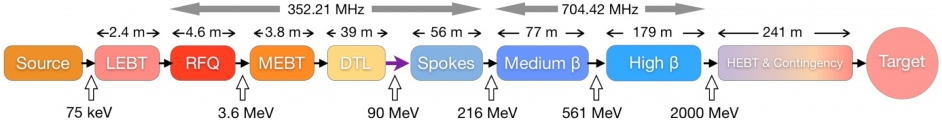 2
Stakeholders
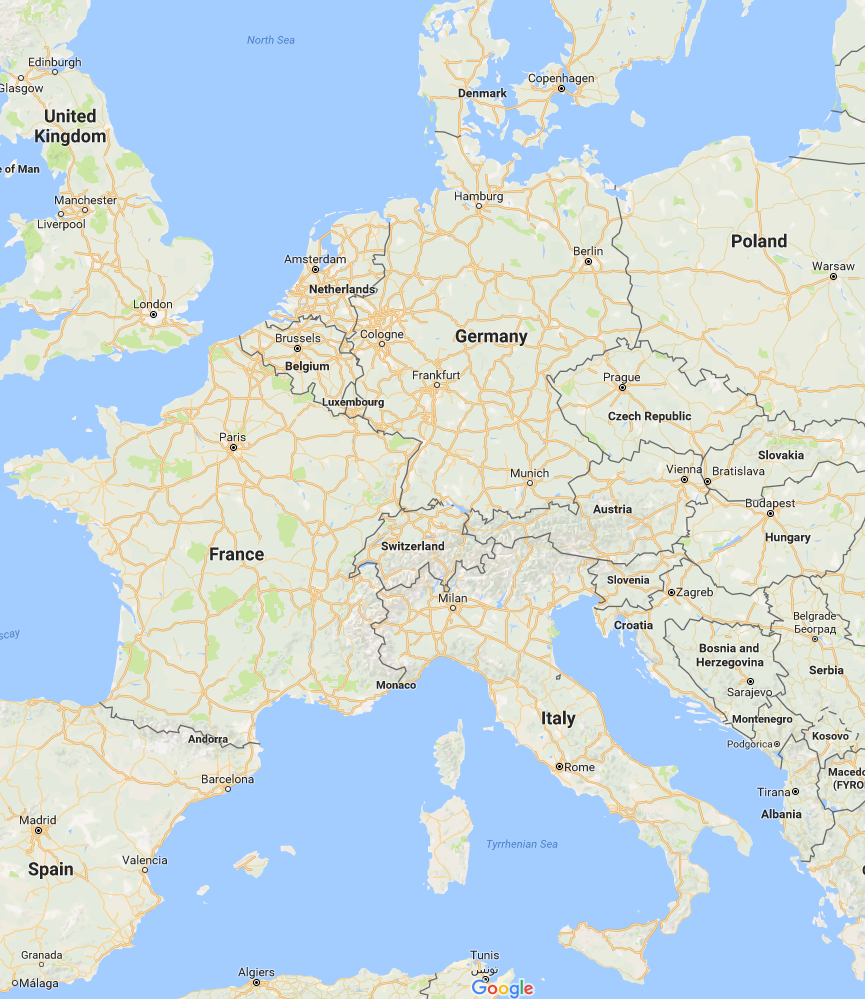 ESS ICS Division
CEA (Saclay)
INFN LNS (Catania)
ESS Accelerator Division
3
Control System Technical Solutions
VME-based very fast data acquisition and control (Faraday Cup, Magnetron, etc.), later transitioning to uTCA
EtherCAT-based fast data acquisition and control (power supplies, cooling and vacuum systems)
PLC-based local interlocking and control
PC-based IOC’s
MRF-based timing system (VME, PCIe)
4
EPICS @ ESS
ESS EPICS Environment (EEE), collection of scripts to:
Compile and install EPICS resources
Create/run IOC’s without compilation (dynamic loading, introduced by Dirk Zimoch, PSI)
All machines are network-booted
All IOC’s run using centrally located EPICS modules
IOC’s are managed with IOC Factory
5
Example IOC (Architecture)
IOC
require
require
require
m-epics-pstdk
m-epics-plc
m-epics-mks945
Vacuum Controller
PLC
Power Supply
6
Module
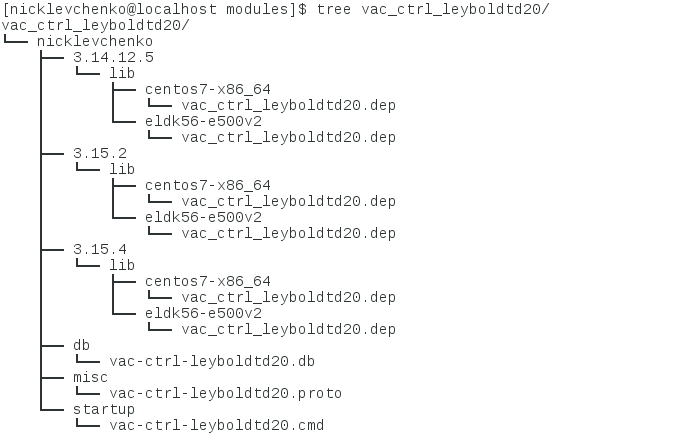 Module version
Architectures
EPICS versions
7
7
Controls Configuration Database (CCDB)
Defines which devices an IOC controls
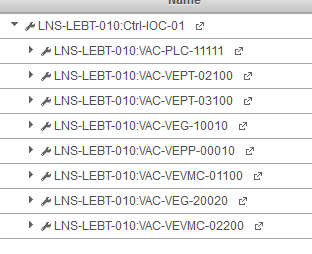 8
Controls Configuration Database (CCDB)
Defines which EPICS modules does IOC need for every controlled device
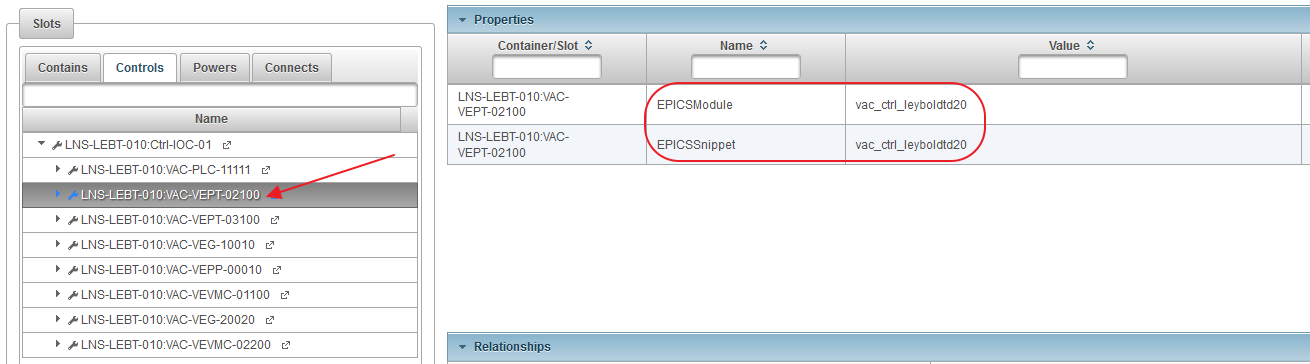 9
IOC Factory
Configures the IOC (EPICS versions, module versions, etc.)
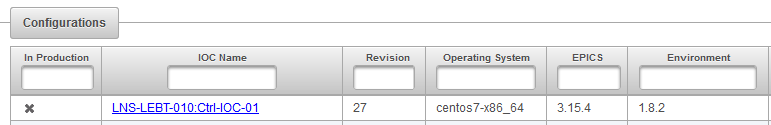 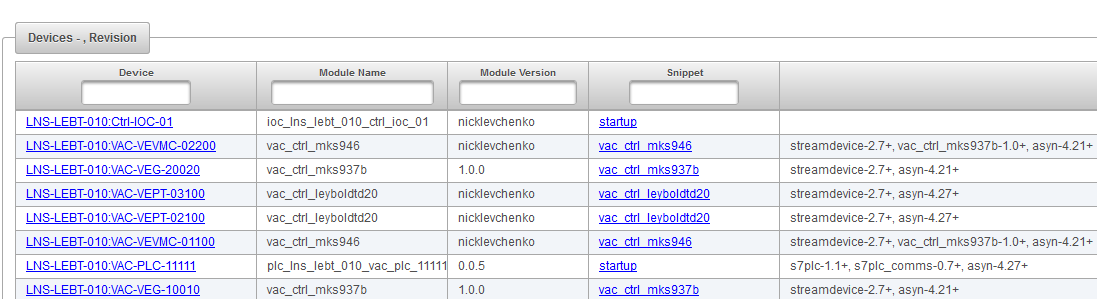 10
IOC Factory
Configures the IOC (EPICS versions, module versions, macros)
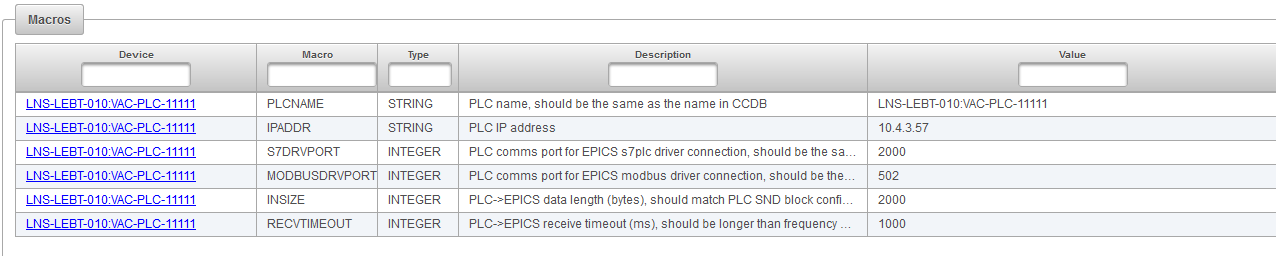 11
Example IOC (Generated by IOC Factory)
Vacuum Controller
PLC
12
Advantages of module architecture
Support multiple EPICS versions
Automatic management of dependencies
Easy to manage multi-user work on the same IOC
Can test individual modules in parallel with iocsh
Easy to reuse modules developed by other people for other IOC’s
Easy to switch between different module versions
Easy to work with remote users
13
Modules distribution (m-epics-s7plc)
ESS EEE Server
CEA EEE Server
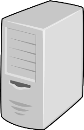 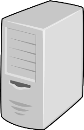 rsync
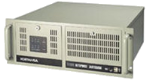 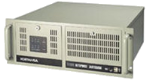 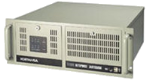 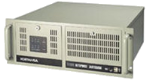 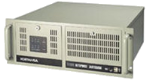 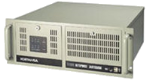 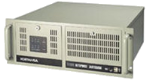 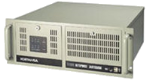 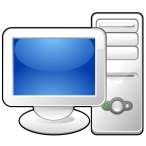 make
make install
14
Lund, Sweden
Saclay, France
IOC configuration distribution (st.cmd)
ESS EEE Server
CEA EEE Server
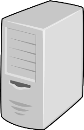 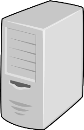 rsync
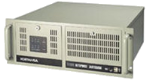 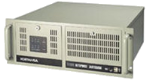 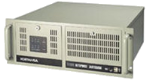 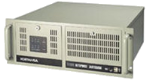 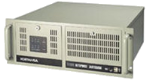 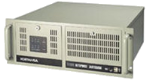 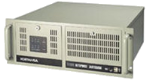 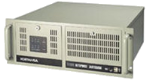 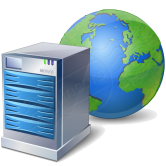 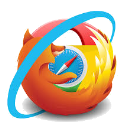 www
CCDB, IOC Factory
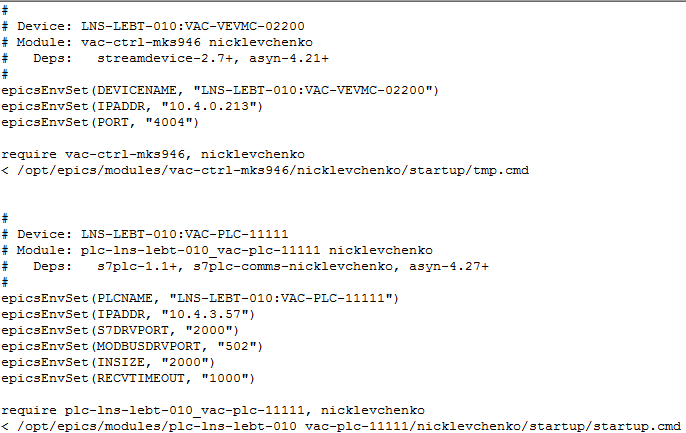 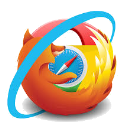 15
Lund, Sweden
Saclay, France
Current issues (work in progress)
Need for manual import of modules developed in remote locations
ESS EEE Server
CEA EEE Server
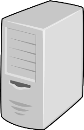 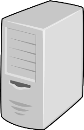 rsync
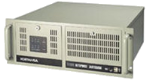 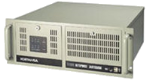 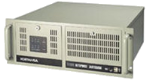 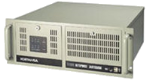 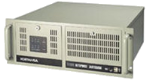 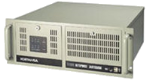 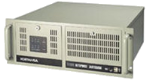 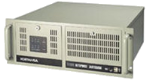 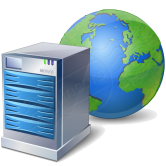 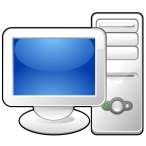 CCDB, IOC Factory
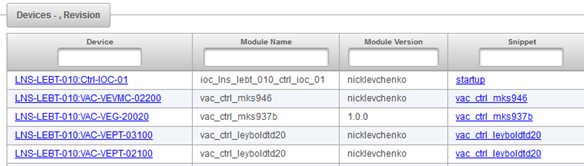 make
make install
16
16
Current issues (work in progress)
Need for manual recompile of modules when adding new EPICS version
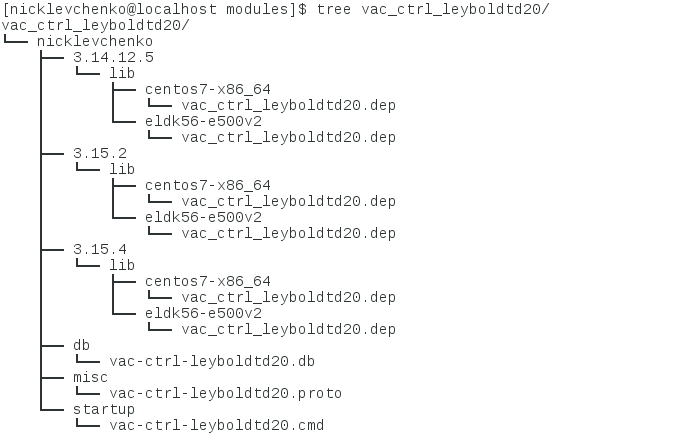 Module version
EPICS versions
17
17